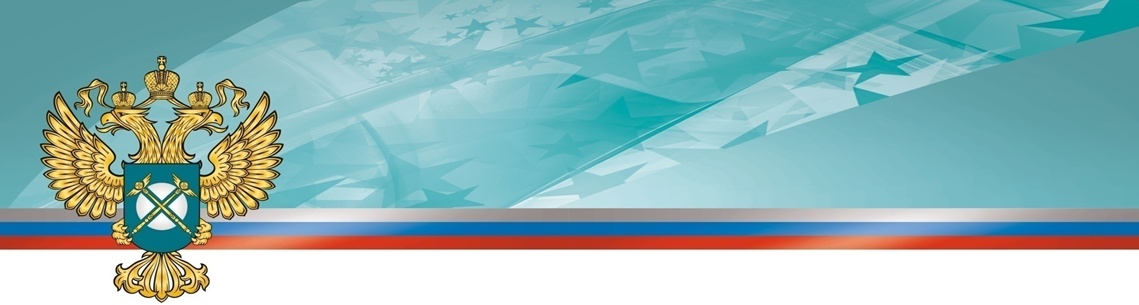 Управление
Федеральной антимонопольной службы
по Республике Башкортостан
Применение национального режима при осуществлении государственных и муниципальных закупок
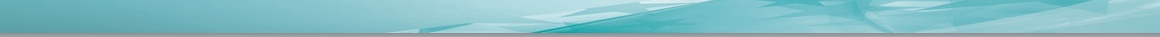 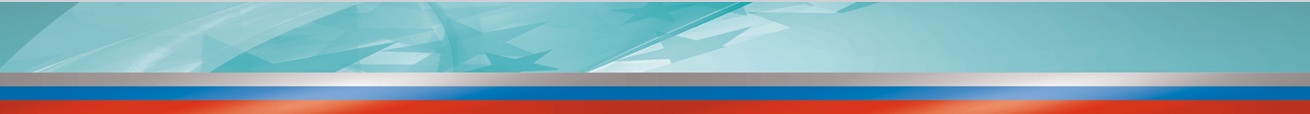 Применение национального режима статья 14 44-ФЗ
в целях:
защиты основ конституционного строя,
обеспечения обороны страны и безопасности государства,
защиты внутреннего рынка,
развития национальной экономики,
поддержки отечественных товаропроизводителей
Правительство Российской Федерации вправе устанавливать запрет на допуск товаров, происходящих из иностранных государств, работ, услуг, соответственно выполняемых, оказываемых иностранными лицами, и ограничения допуска указанных товаров, работ, услуг для целей осуществления закупок.
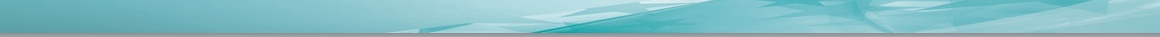 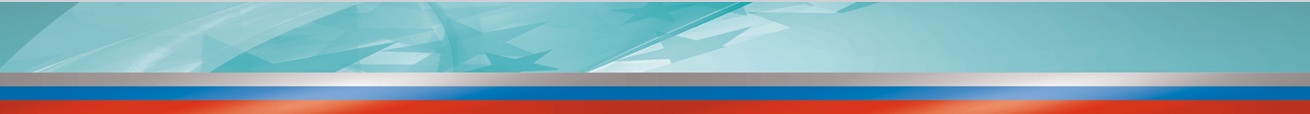 Ограничения на закупку иностранной продукции сферы, в которых установлены запреты и ограничения:
1.Оборона страны и безопасность государства – постановление Правительства РФ от 24.12.2013 №1224 (ред. от 29.12.2015г.);
 2. Машиностроение - постановление Правительства РФ от 14.07.2014 № 656 (ред. от 31.01.2015г.);
3. Легкая промышленность - постановление Правительства РФ от 11.08.2014 № 791 (ред. от 17.02.2016г.);
4. Программное обеспечение – постановление Правительства РФ от 16.11.2015 №1236; 
4. Медицинские изделия - постановление Правительства РФ от 05.02.2015 № 102  (ред. от 02.06.2015г.), постановление Правительства РФ от 30.11.2015 № 1289 (по перечню ЖНВЛП)
+ преимущественные условия допуска товаров отечественного происхождения: 
5. Приказ Минэкономразвития России от 25.03.2014 № 155 (ред. от  13.11.2015г.)
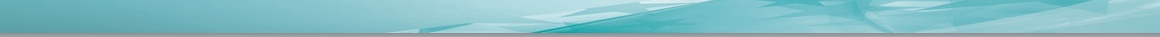 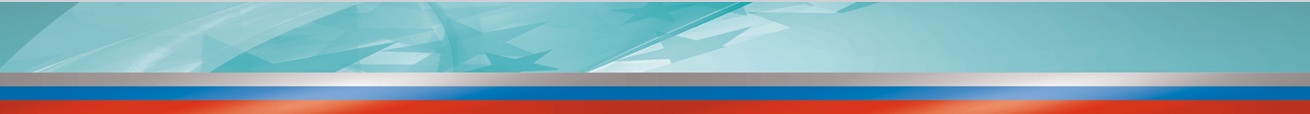 Приказ Минэкономразвития России от 25.03.2014г.  № 155
«Об условиях допуска товаров, происходящих из иностранных государств для целей осуществления закупок товаров, работ, услуг для обеспечения государственных и муниципальных нужд»
При осуществлении закупок товаров для обеспечения государственных и муниципальных нужд путем проведения конкурса, аукциона, запроса котировок или запроса предложений участникам закупки, заявки на участие или окончательные предложения которых содержат предложения о поставке товаров, произведенных на территории государств - членов Евразийского экономического союза, предоставляются преференции в отношении цены контракта в размере 15 процентов в порядке, предусмотренном пунктами 4 - 7 настоящего приказа
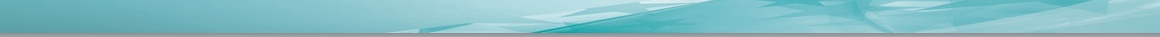 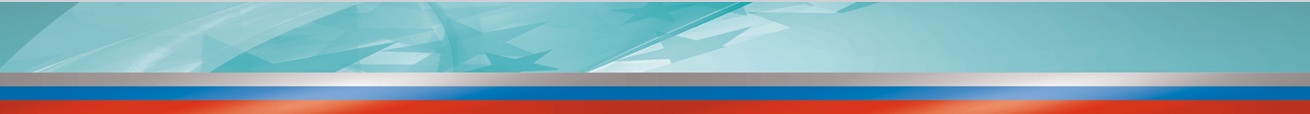 Требования к документации о закупке

- Требование об указании (декларировании) участником конкурса, аукциона, запроса предложений или запроса котировок в заявке страны происхождения поставляемого товара
(документ, подтверждающий страну происхождения товара
(реквизиты (при наличии документа) включаются в контракт - п.10  Приказа № 155)

Письмо МЭР РФ от 19.11.2014 № Д28и-2482 – форма СТ-1

- Требование об указании в заявке на участие в конкурсе, запросе котировок, запросе предложений, окончательном предложении цены за единицу товара по каждой предлагаемой участником закупки позиции.
 
- Положение о том, что ответственность за достоверность сведений о стране происхождения товара, указанного в заявке на участие в конкурсе, аукционе, запросе предложений, окончательном предложении несет участник закупки
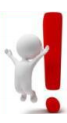 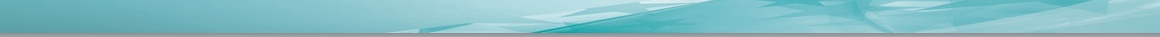 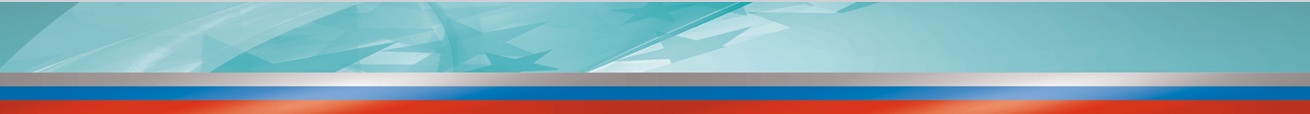 Пример
Закупка № 0201100002616000017
Заказчик ГУ-Региональное отделение Фонда социального страхования Российской Федерации по Республике Башкортостан
В заявках участников данной закупки отсутствует декларация подтверждения страны происхождения.
Следовательно, нормы Приказа Минэкономразвития №155 заказчиком в данном случае не должны применяться.
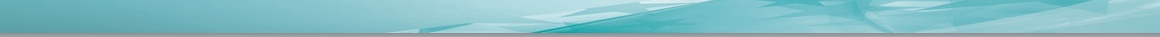 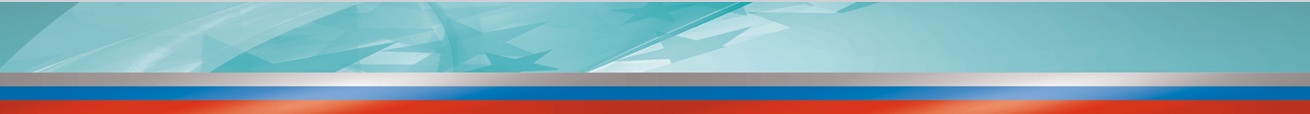 Приказ Минэкономразвития России от 25.03.2014г.  № 155
(принцип применения при проведении запроса котировок) 
- Аналогия с конкурсами - преференция применяется исключительно на этапе оценки заявок:  
Цена контракта в заявке, содержащей предложение о поставке «отечественных» товаров (Россия, Белоруссия, Казахстан, Армения), снижается на 15 % 
 При этом контракт заключается по цене, предложенной участником в котировочной заявке
Победитель – заявка№ 1, но контракт с участником будет заключен по цене      100 000 рублей
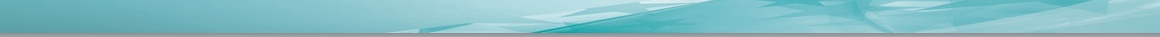 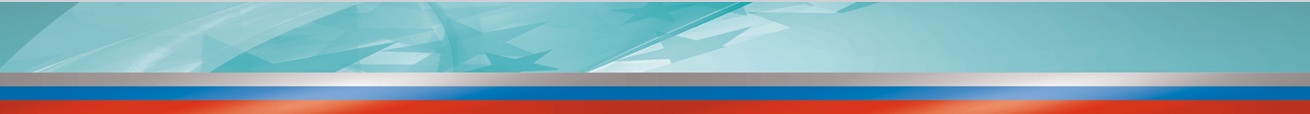 Постановление Правительства РФ от 05.02.2015 N 102 "Об установлении ограничения допуска отдельных видов медицинских изделий, происходящих из иностранных государств, для целей осуществления закупок для обеспечения государственных и муниципальных нужд»

Утвержден перечень отдельных видов медицинских изделий, происходящих из иностранных государств, в отношении которых устанавливается ограничение допуска
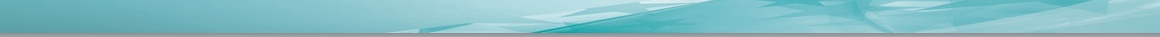 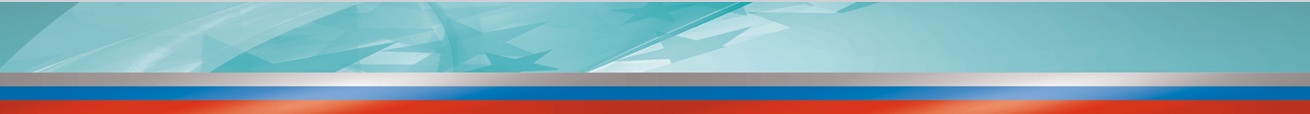 Постановление Правительства РФ 
от 05.02.2015 N 102

Под ограничение попали: 
- томографы компьютерные с количеством срезов от 1 до 64 
- устройства для переливания крови 
электрокардиографы 
рентгендиагностические комплексы и проч. 

Принцип: если в отношении медицинских изделий, указанных в постановлении № 102, существует конкуренция как среди «отечественных» поставщиков (Россия, Белоруссия, Казахстан, Армения), так и среди «отечественных» производителей, участники закупки, предлагающие в заявке иностранные медицинские изделия, не допускаются к участию в закупке.
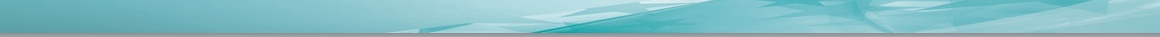 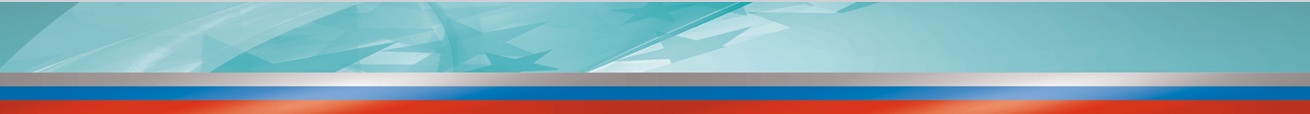 ОГРАНИЧЕНИЕ допуска иностранных мед. изделий 
Принцип – «третий лишний»
Заявки, содержащие предложение о поставке включённых в Перечень иностранных мед. изделий (кроме товаров из стран ЕАЭС), отклоняются только при одновременном соблюдении следующих условий: 
1) вышеуказанные заявки с предложением отечественных мед. изделий полностью соответствуют требованиям документации о закупке 
2) помимо заявки с ин. мед. изделием поданы не менее 2-х заявок с предложением мед. изделий, происходящих из РФ, Республики Армения, Республики Белоруссия и Республики Казахстан (конкуренция среди поставщиков) 
3) в заявках с предложением отечественных мед. изделий указаны разные мед. изделия разных производителей (конкуренция производителей) 
4) к заявкам с предложением отечественных мед. изделий приложены сертификаты, подтверждающие страну происхождения товара (СТ-1).
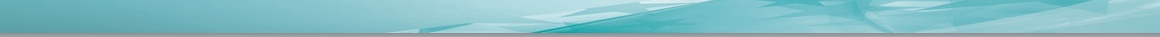 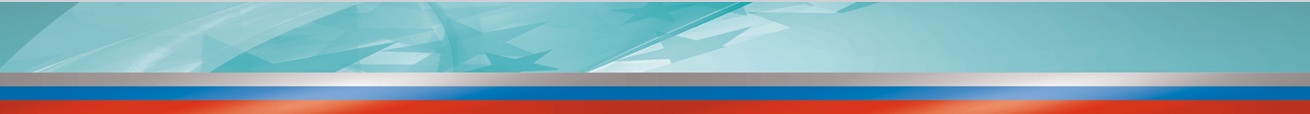 Если не соблюдено хотя бы одно из вышеперечисленных условий, заявка, содержащая предложение о поставке иностранного мед. изделия, подлежит допуску на равных условиях с заявками, в которых предложены отечественные мед. изделия.
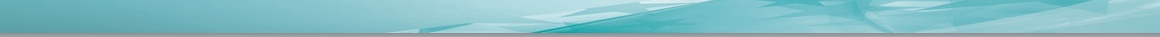 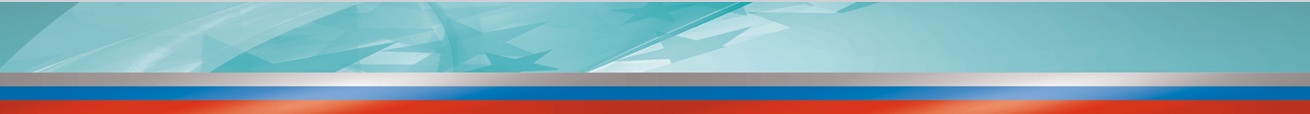 Требования, устанавливаемые в документации, в соответствии с ПП РФ №102
       заявка на участие в закупке должна содержать документы, подтверждающие соответствие участника такого аукциона и (или) предлагаемых им товара, работы или услуги условиям, запретам и ограничениям, установленным заказчиком в соответствии со ст.14 №44- ФЗ, или копии этих документов; 
установить требование о предоставлении документа, подтверждающего страну происхождения - сертификат о происхождении товара, по форме СТ-1, установленной Правилами определения страны происхождения товаров (Соглашение о Правилах определения страны происхождения товаров в СНГ от 20.11.2009).  
в составе вторых частей заявок на участие в ЭА заказчик вправе установить требование о предоставлении регистрационного удостоверения на медицинское изделие – для определения производителя товара. 
 если из заявок невозможно определить производителя (наличие конкуренции среди «отечественных» производителей не подтверждается), то ограничение не устанавливается
-
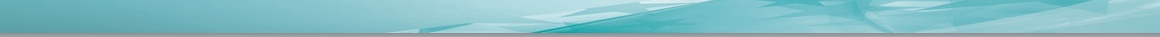 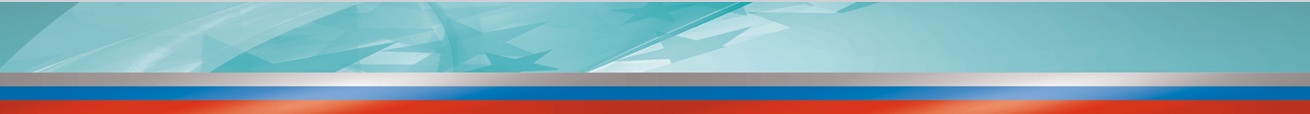 Пример № 1
отклоняем
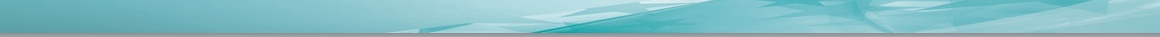 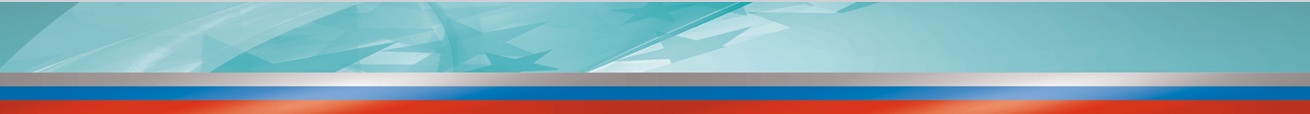 Пример № 2
Никого не отклоняем
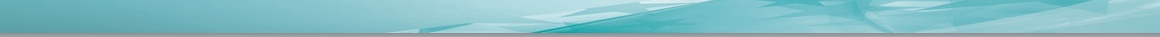 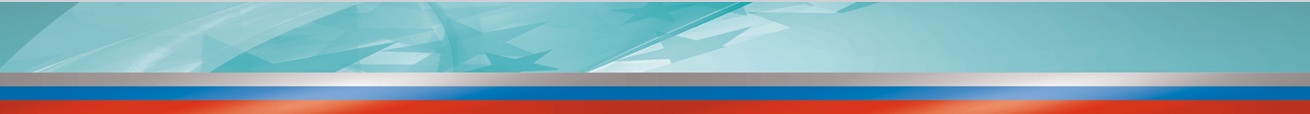 СПАСИБО ЗА ВНИМАНИЕ!
www.bash.fas.gov.ru
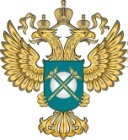 Башкортостанское УФАС России
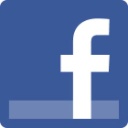 http://vk.com/public61109738
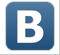 bash_ufas
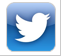 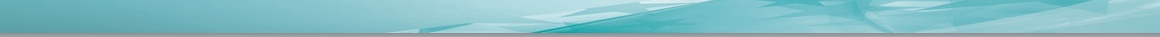